اهلا و سهلاالسلام عليكم
تعريف
الغة العربية الاتصالية
الورقة الاولى 
الصف الثامن 
الوحدة الثامنه 
العنوان: الكعبة المشرفة  
مدة الحصة : اربعون دقيقة .
محمد شهراب حسين    
المحاضر في قسم اللغة العربيه
كامتا فاضل مدرسه 
فريدغنج،صاندبور
جوال 018154477
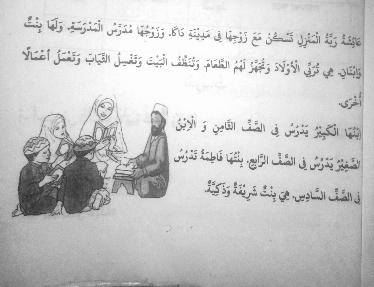 الافعال
اذكر جمعا من المفرد
جمعا
المفرد
منزل
زوج
مدينة
بنت
صف
منازل،
ازواج،
مدن،
بنات،
صفوف
الجواب
مفردا من الجمع اذكر
الجمغ
المفرد
ولد
ثوب
عمل
اولاد
ثياب
اعمال
الجواب
هات مرادف الكلمات الاتية
الجواب
المرادفة
الكلمات مذكورة
مدرس
ذكية
تسكن
تنظف
منزل
معلم
ذهينة
تيعش
تطهر
بيت
هات متضادة الكلمات الاتية
الكلمات
المتضادة
بنت
مدرس
ام
زوج
مدينة
ابن
مدرسة
اب
زوجة
قرية
الجواب
استخرج الافعال من النص وعين نوعها من حيث البحث
النوع
الافعال
تسكن
تربى
تجهز
تغسل
تعمل
يدرس
تدرس
ترجع
المضارع المثبت المعروف
المضارع المثبت المعروف
المضارع المثبت المعروف
المضارع المثبت المعروف
المضارع المثبت المعروف
المضارع المثبت المعروف
المضارع المثبت المعروف
المضارع المثبت المعروف
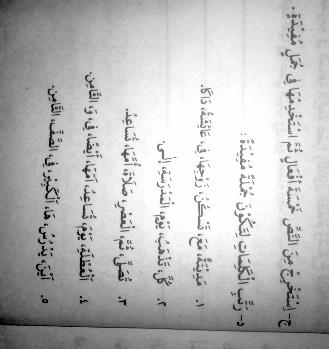 الوا جب المنز لى
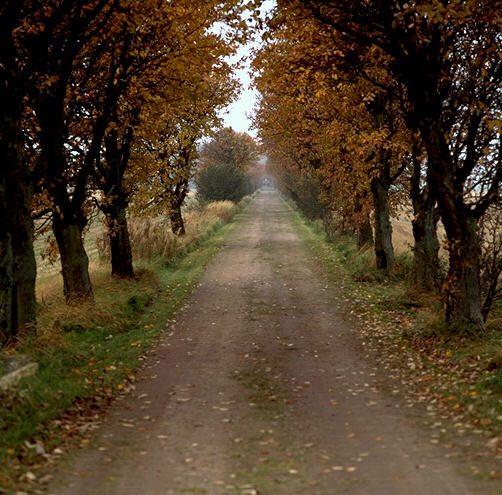 شكرا لكم - مع السلا مة